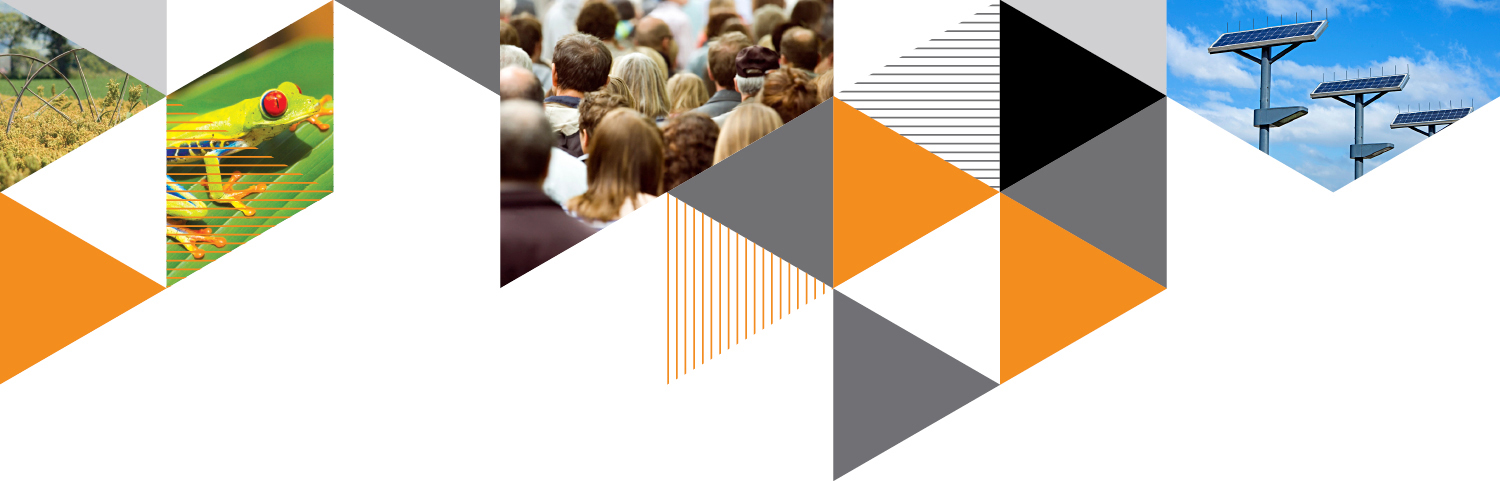 Dogma vs Consensus: Letting the Evidence Speak on Climate Change
John Cook
Global Change Institute, University of Queensland
19 Sep 2013
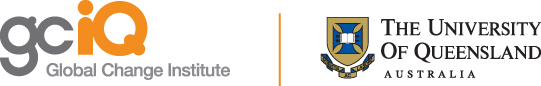 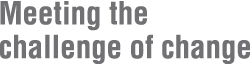 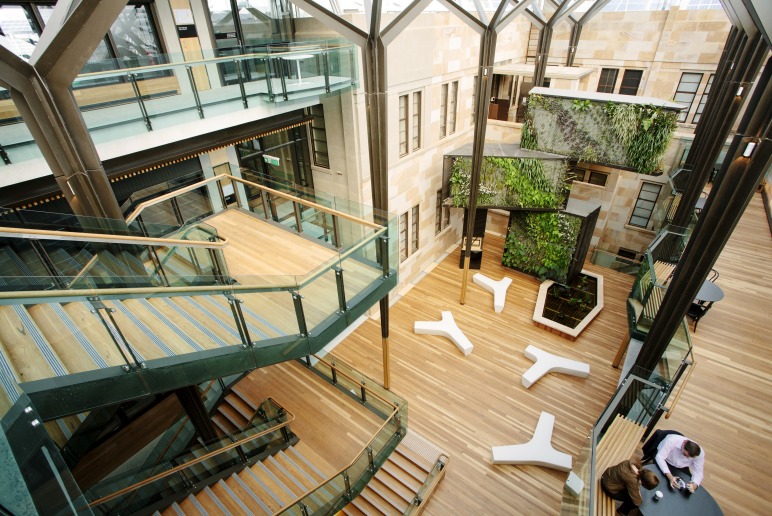 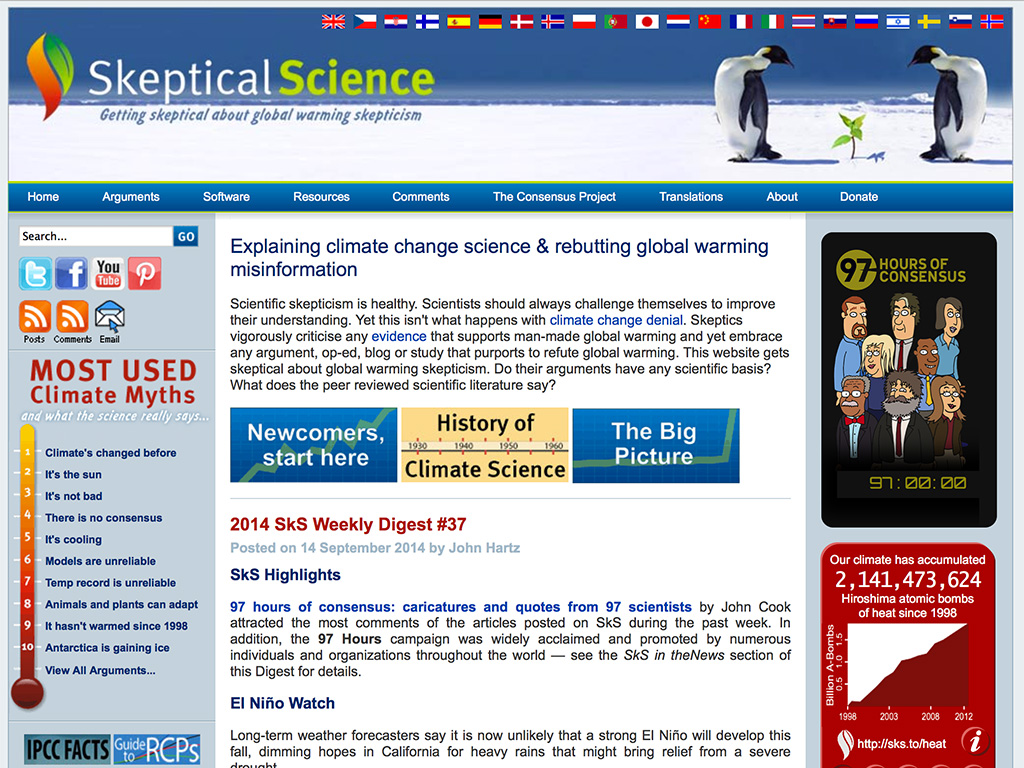 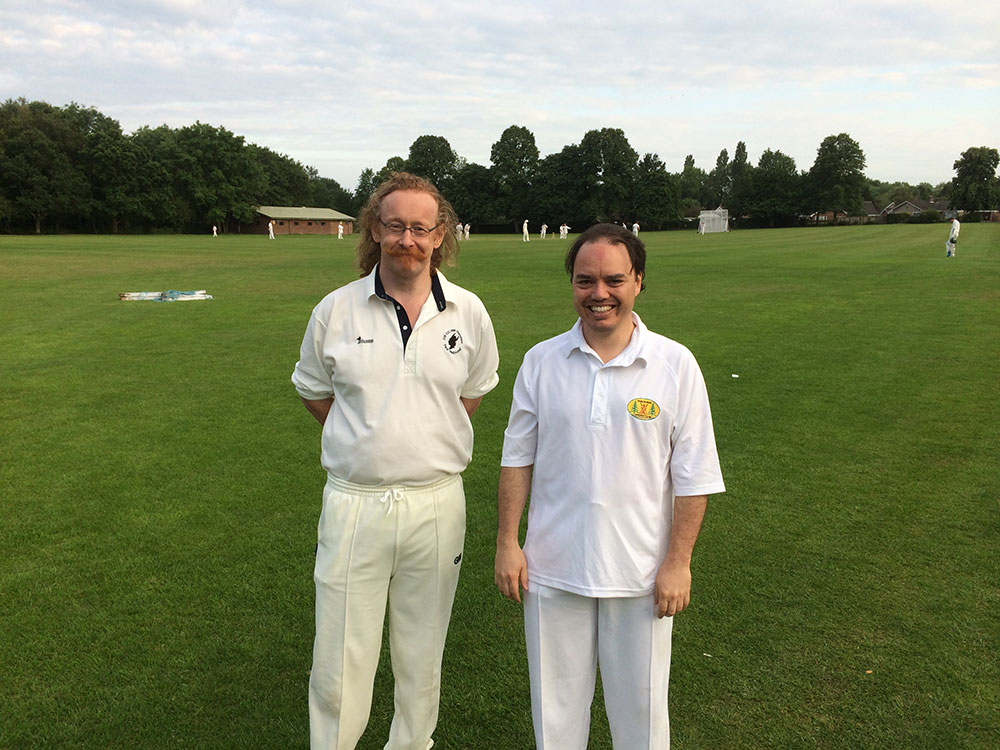 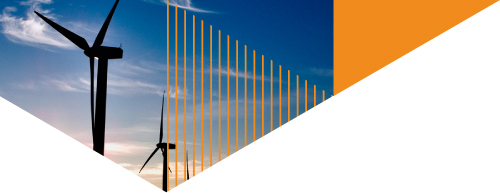 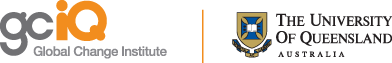 Dogma vs Consensus

Our scientific understanding of global warming
How people think about climate change
Scientific consensus
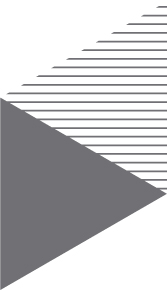 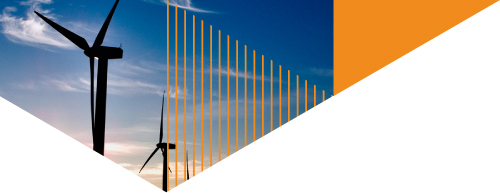 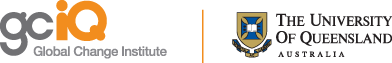 “Science is not a democracy. It is a dictatorship. It is evidence that does the dictating.”
JOHN REISMAN
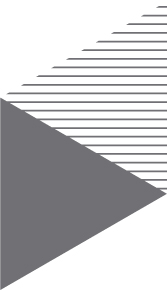 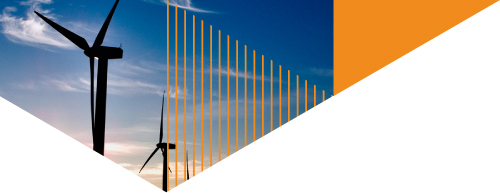 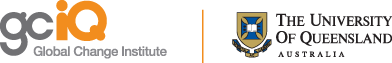 Understanding global warming

270 Americans asked to explain the mechanism causing global warming (Ranney et al., 2012)
Zero participants succeeded in explaining the mechanism
In 2013, I asked the same question to a class of 2nd year UQ Environmental Engineering students
Zero students succeeded in explaining the mechanism
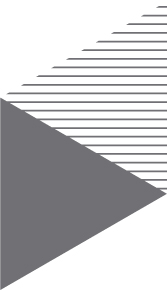 Yesterday, I asked at the University of York
One person succeeded
… with an American accent!
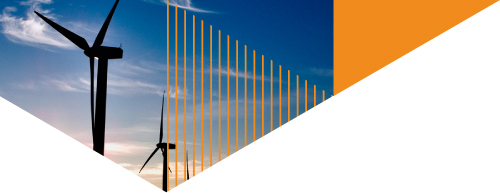 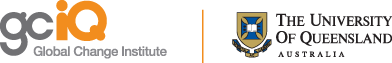 Question to the room:
Explain the mechanism causing global warming
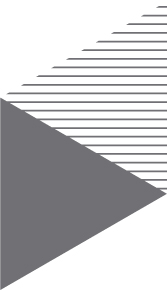 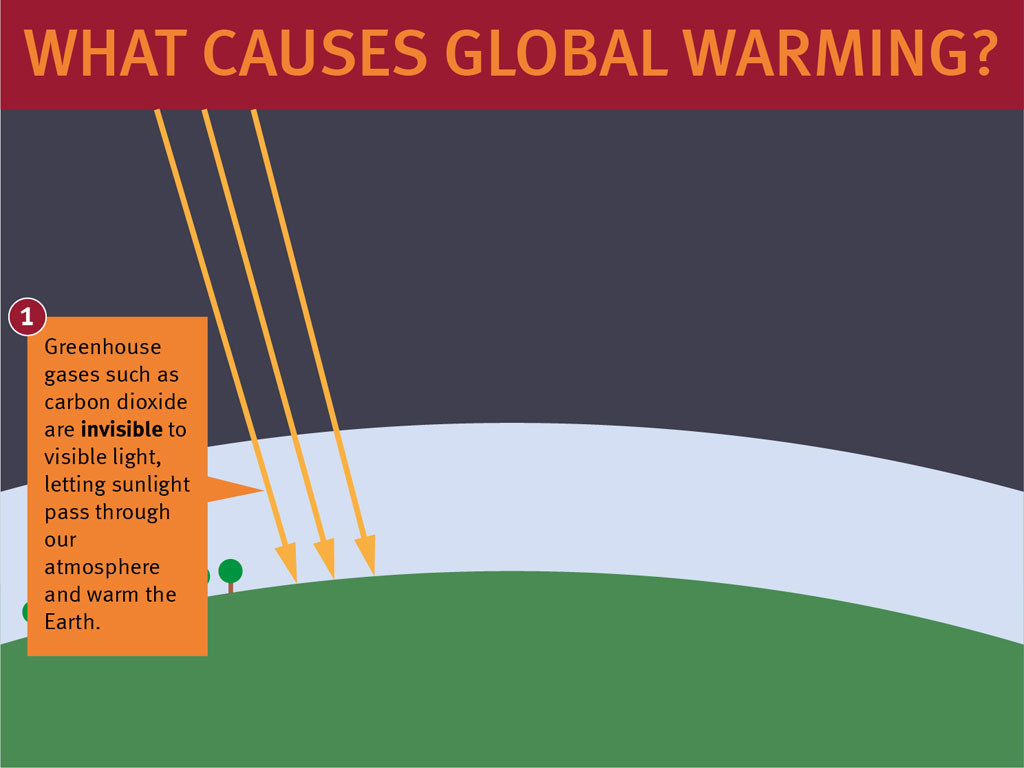 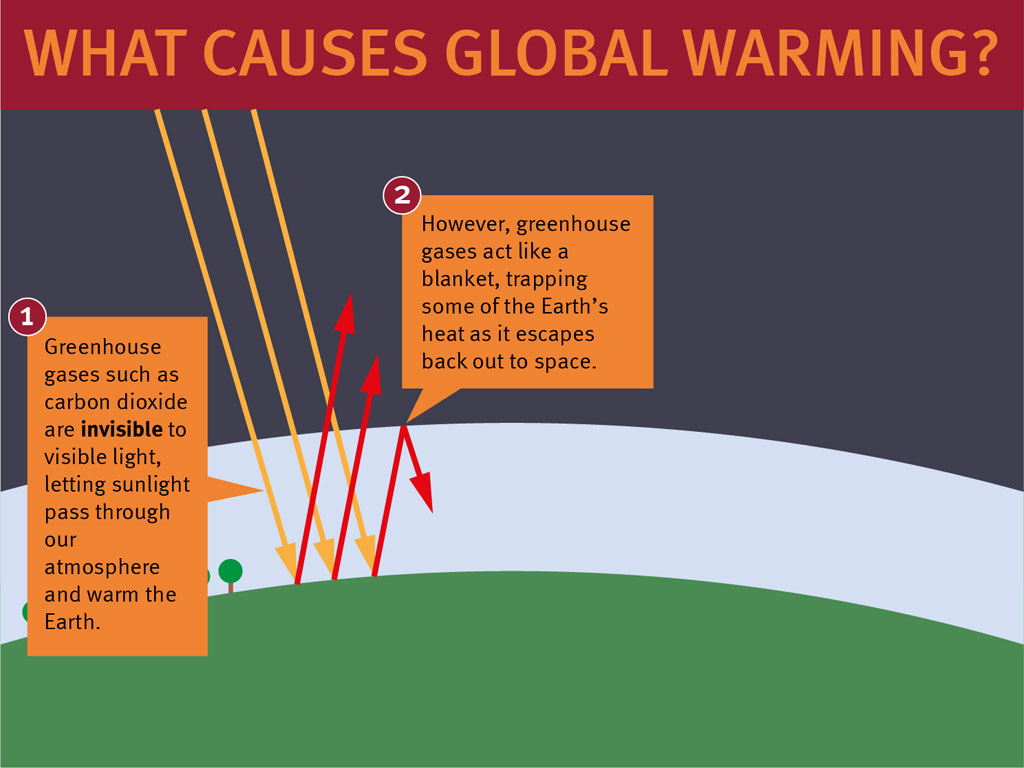 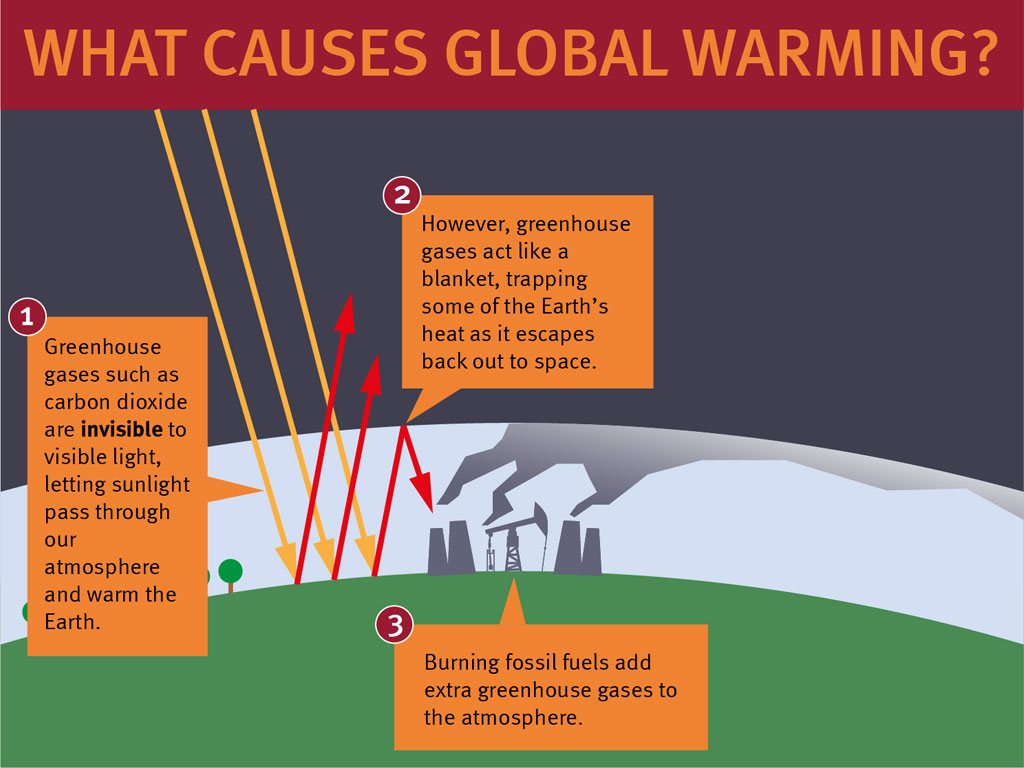 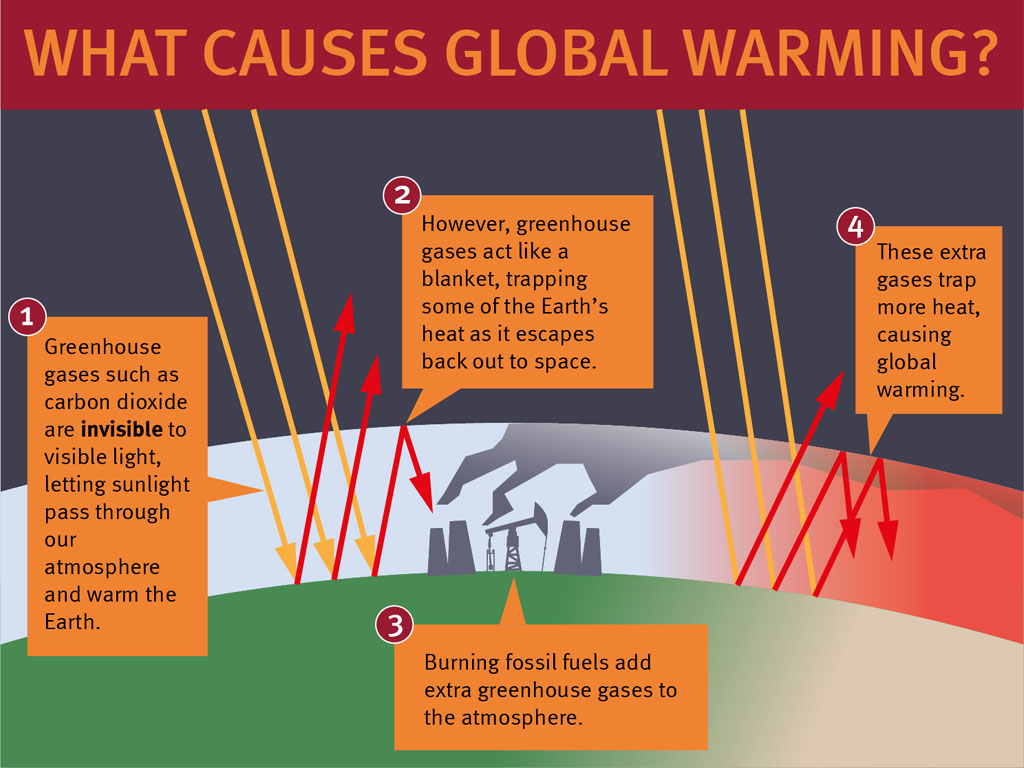 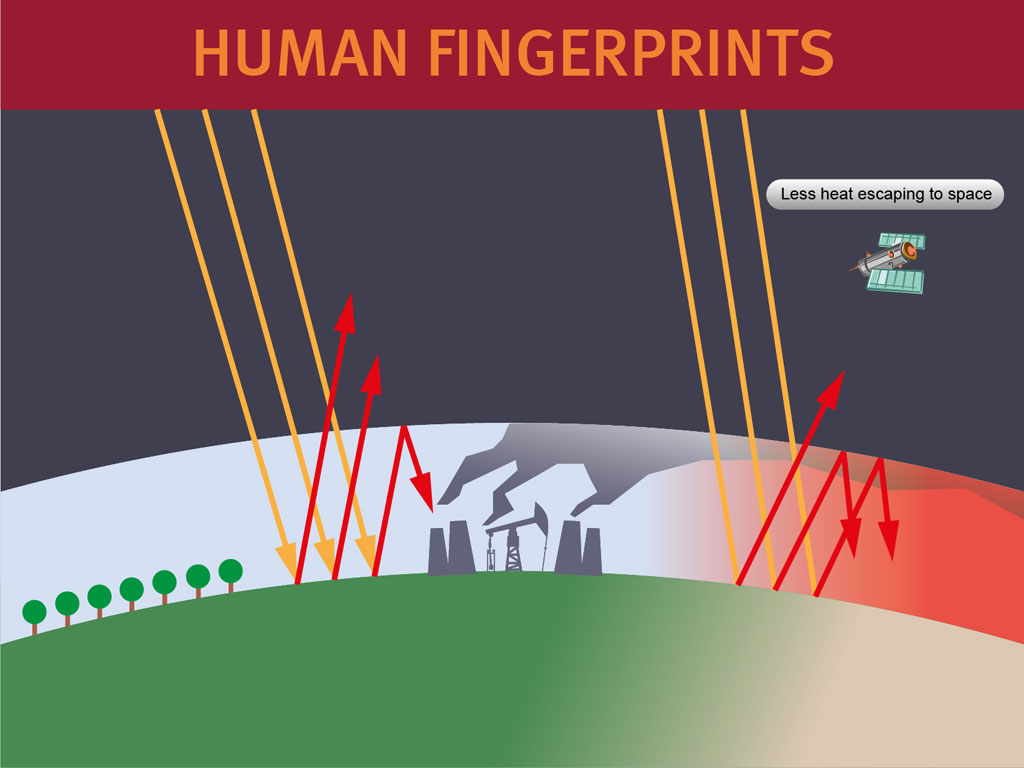 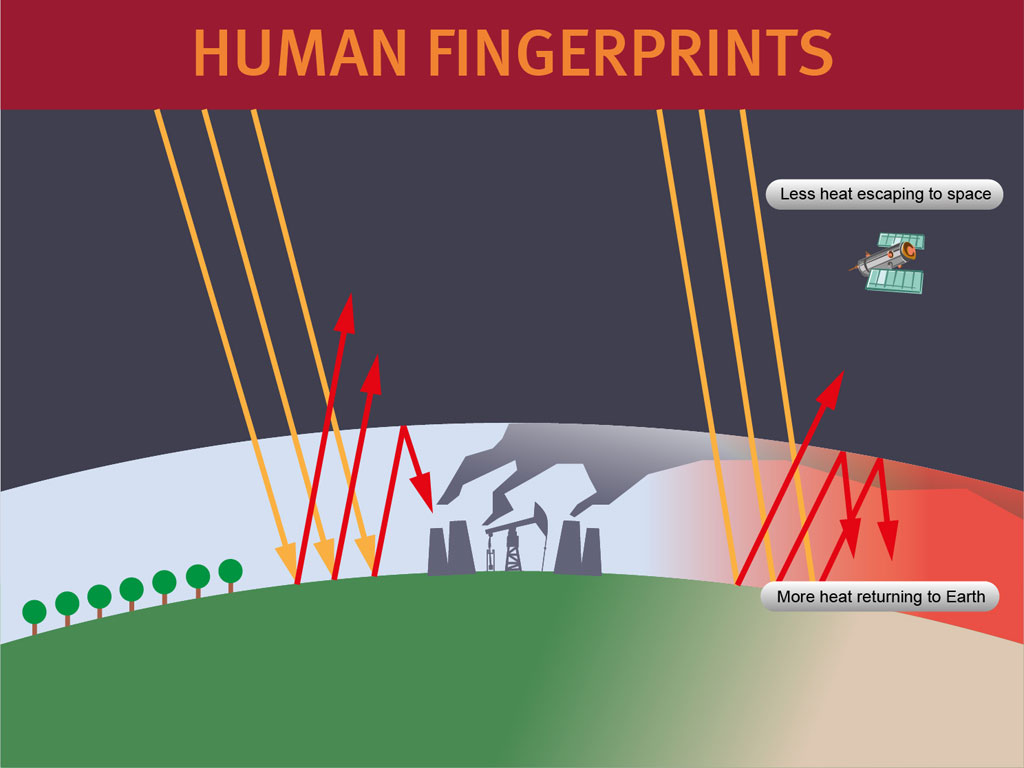 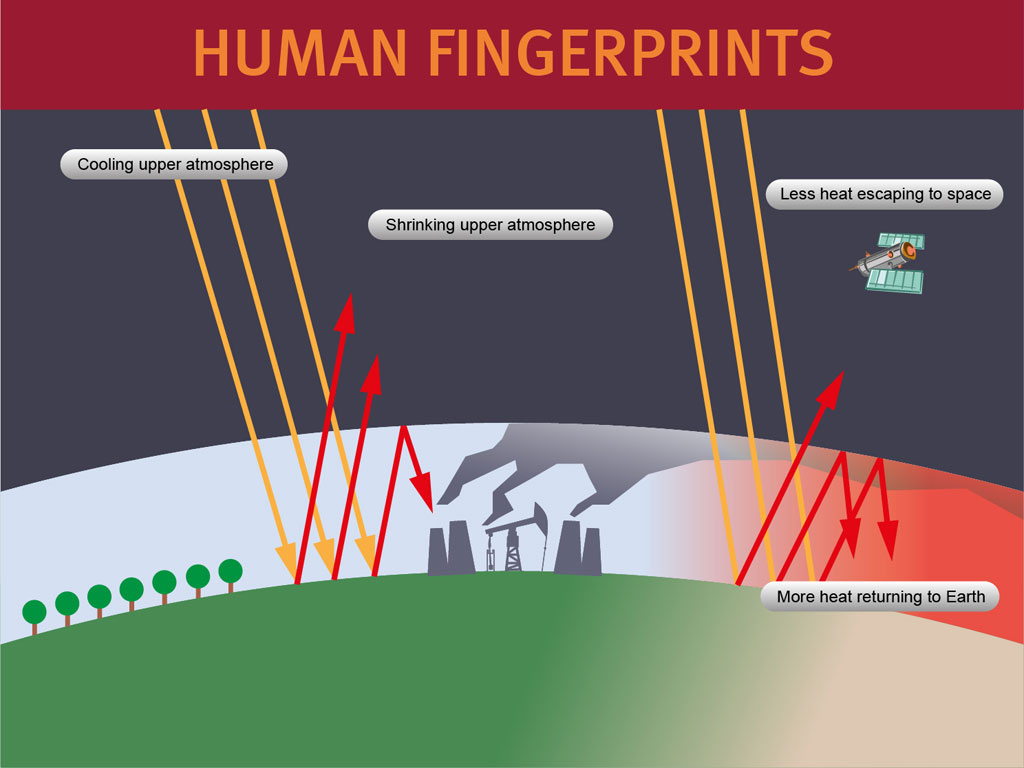 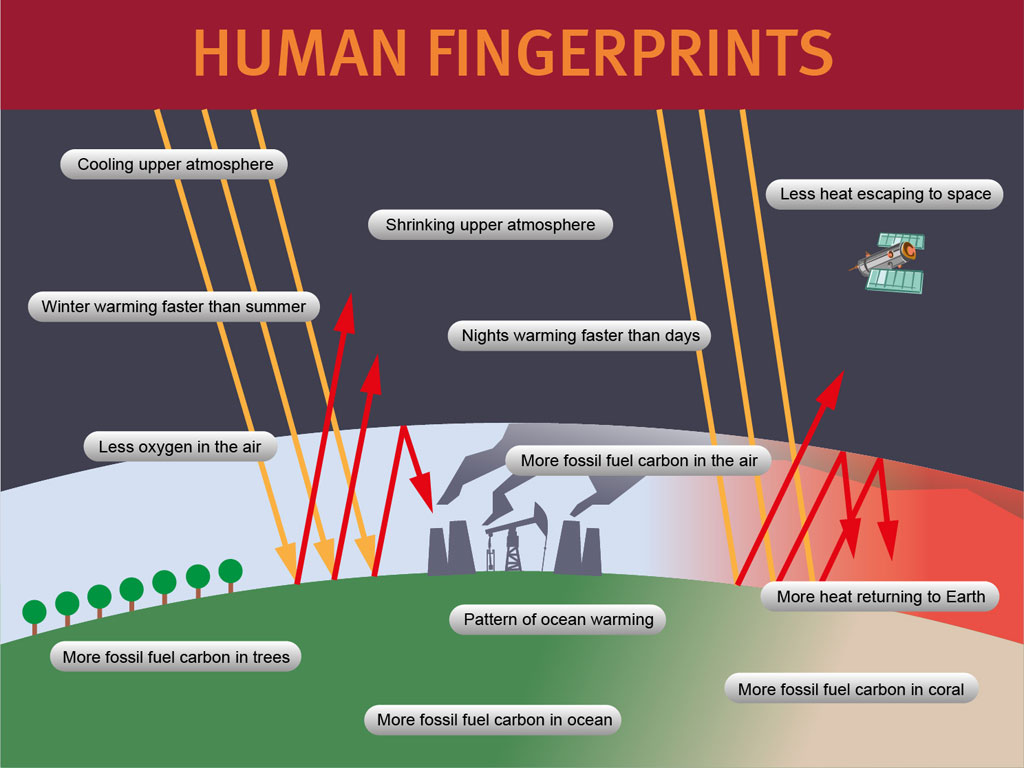 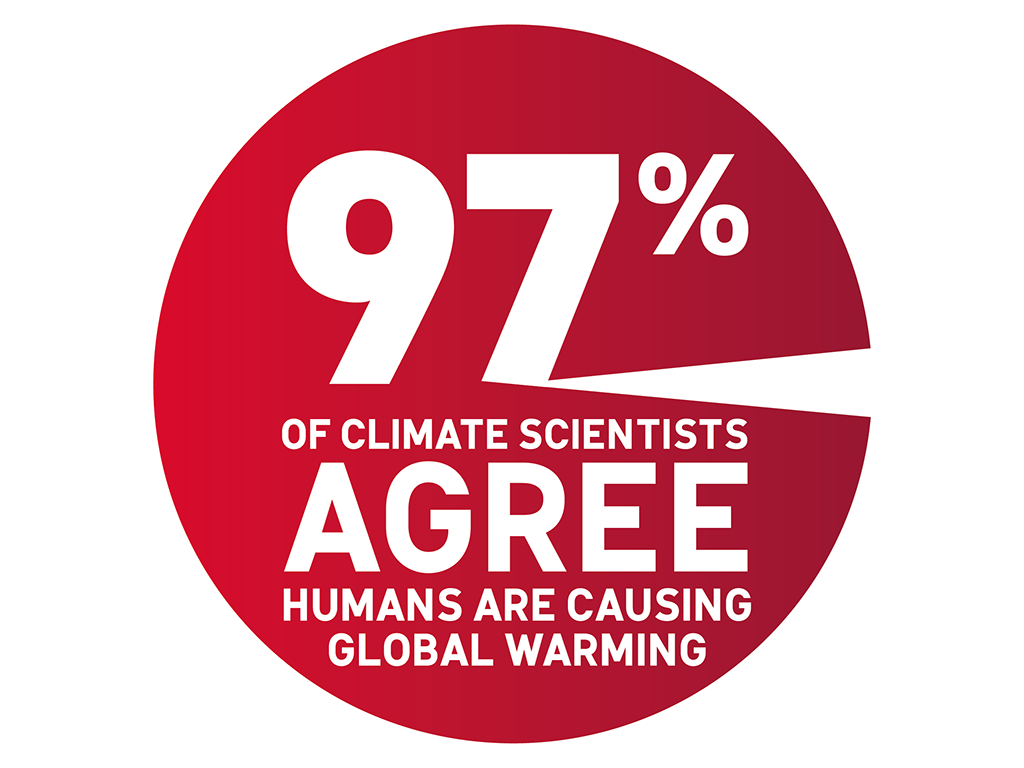 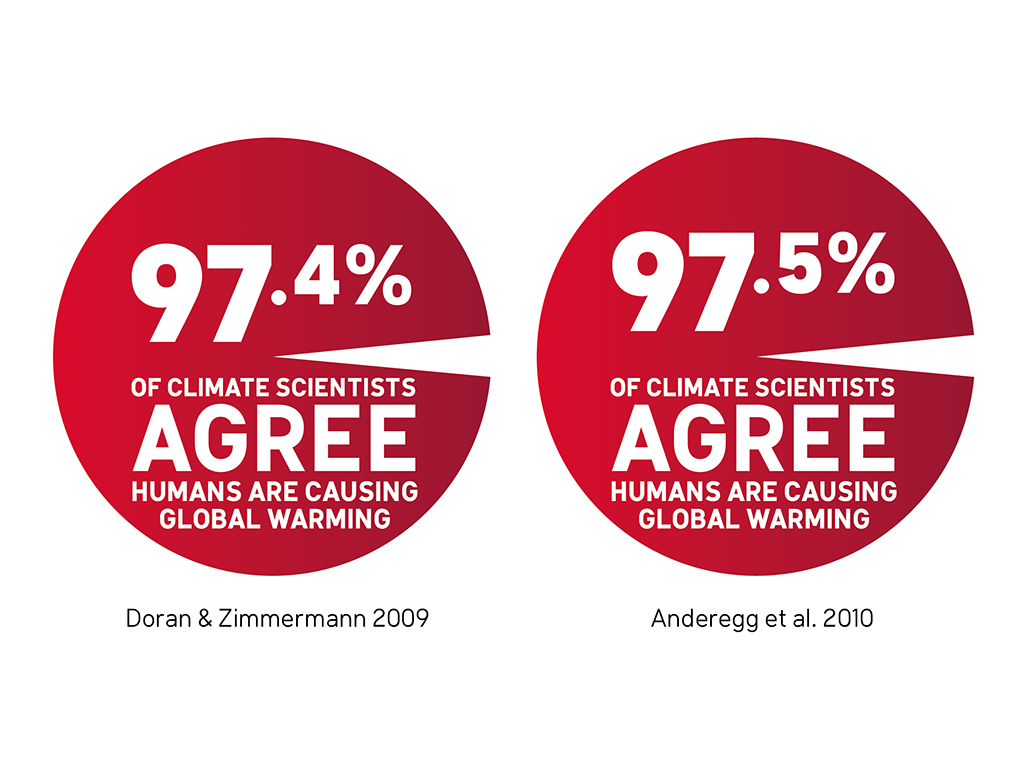 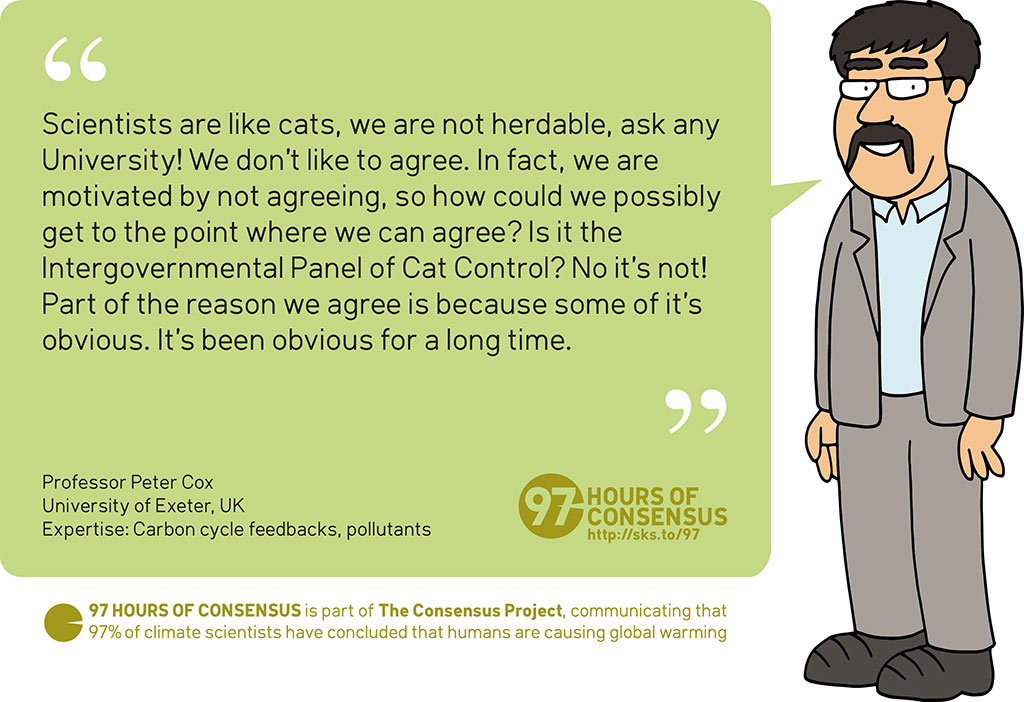 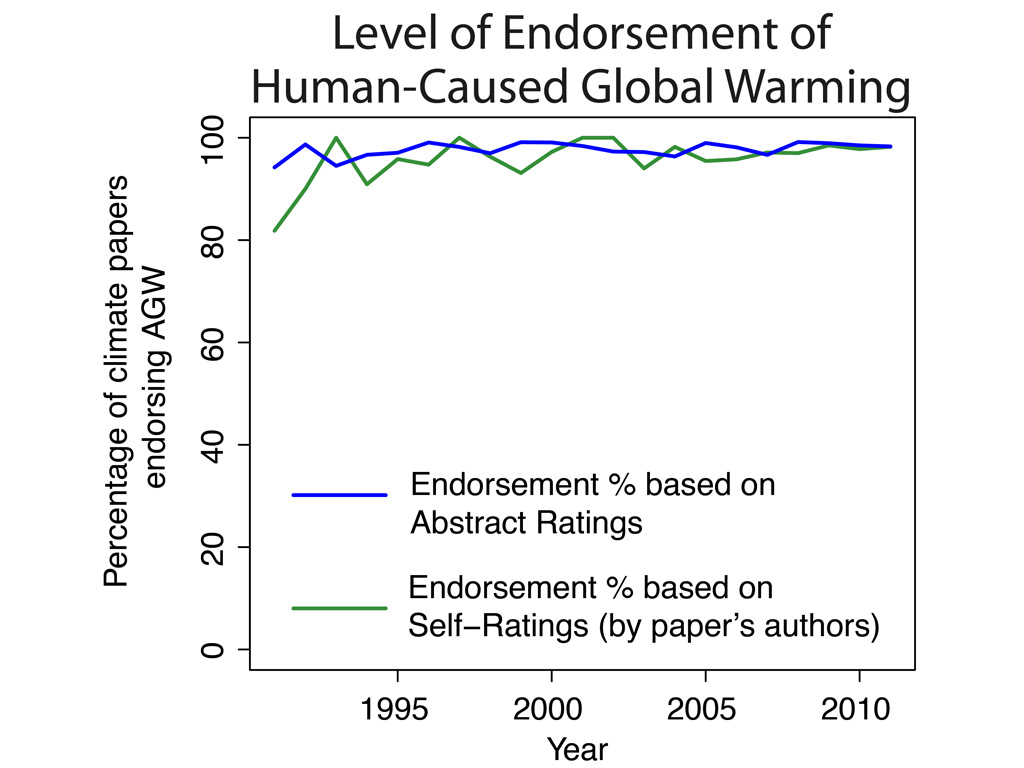 Cook et al 2013
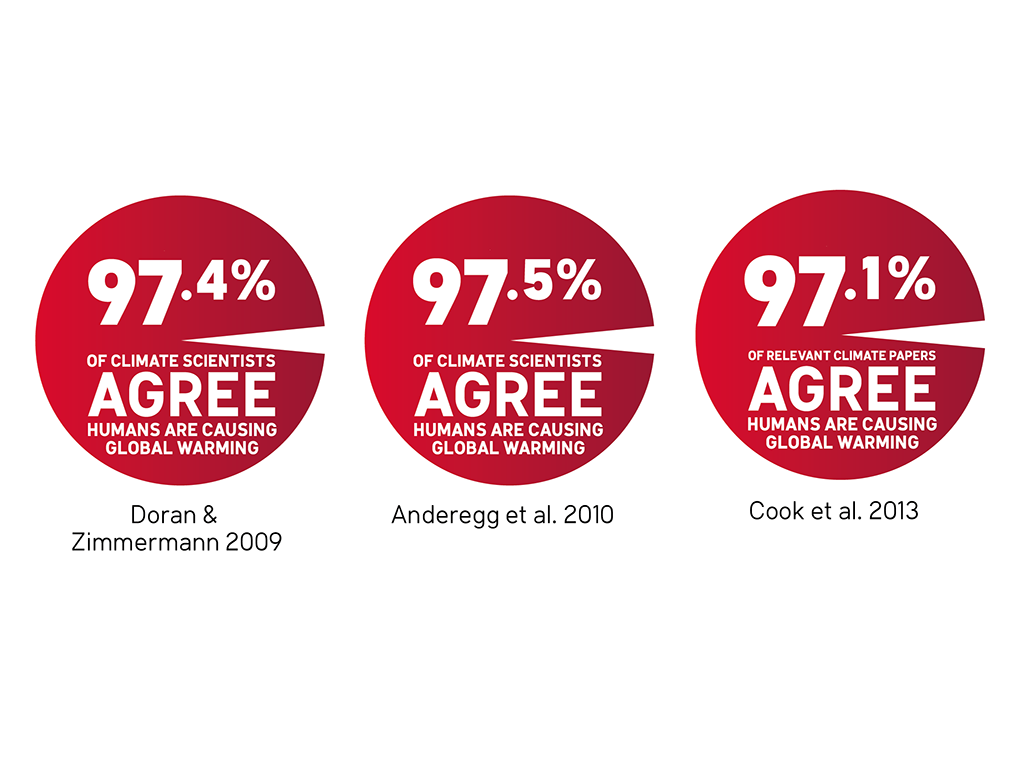 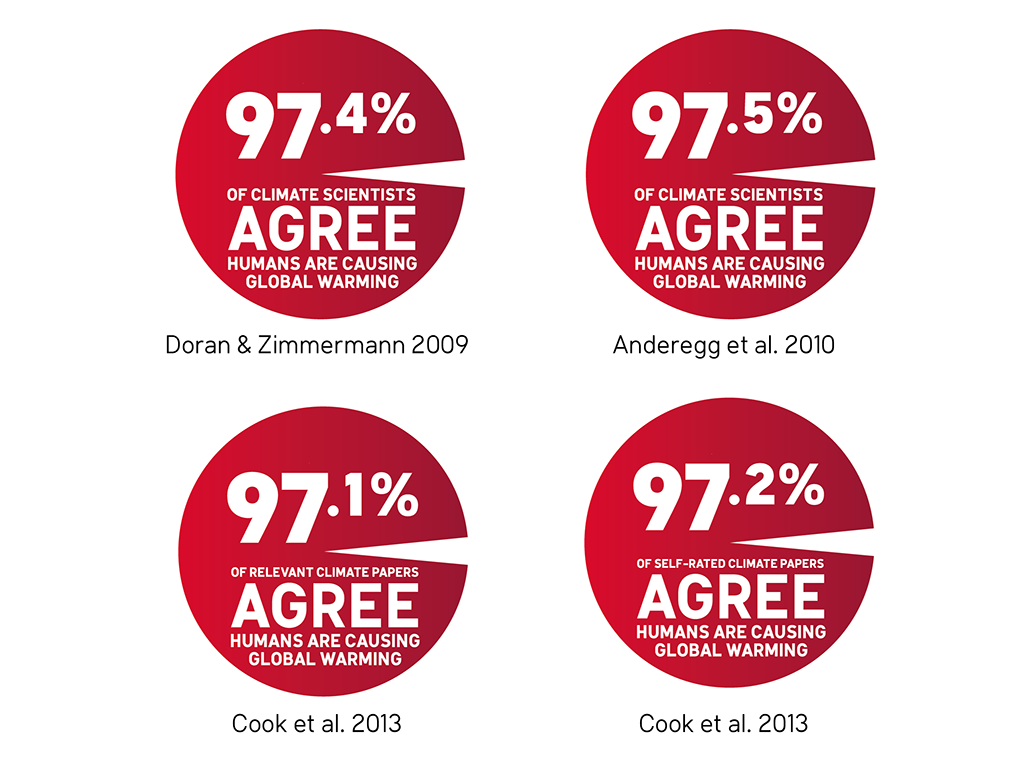 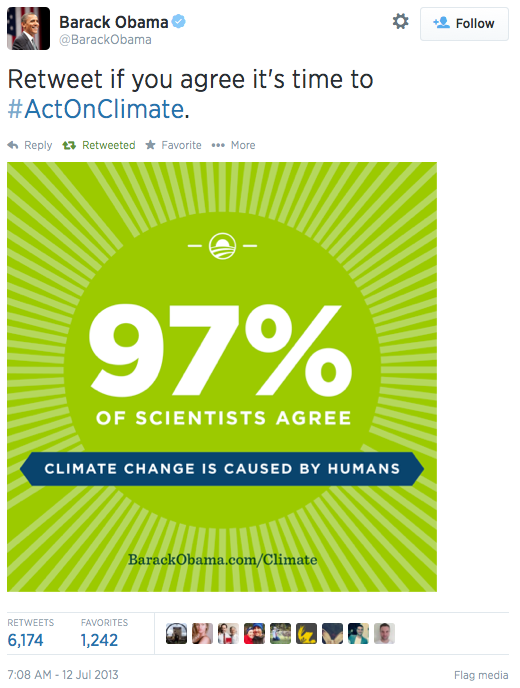 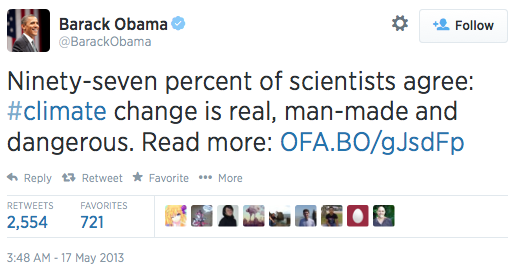 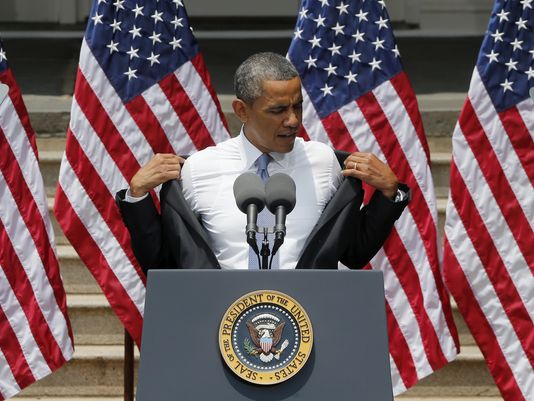 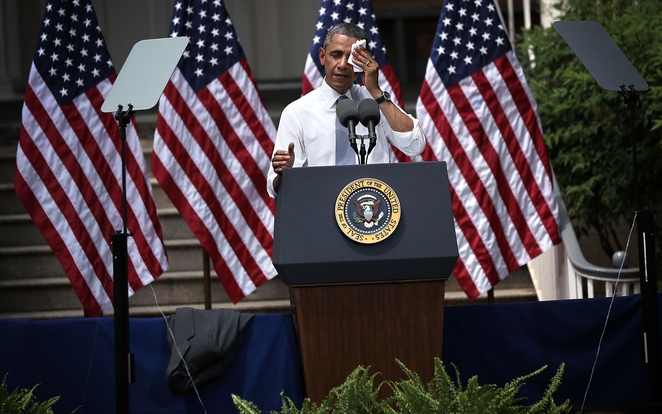 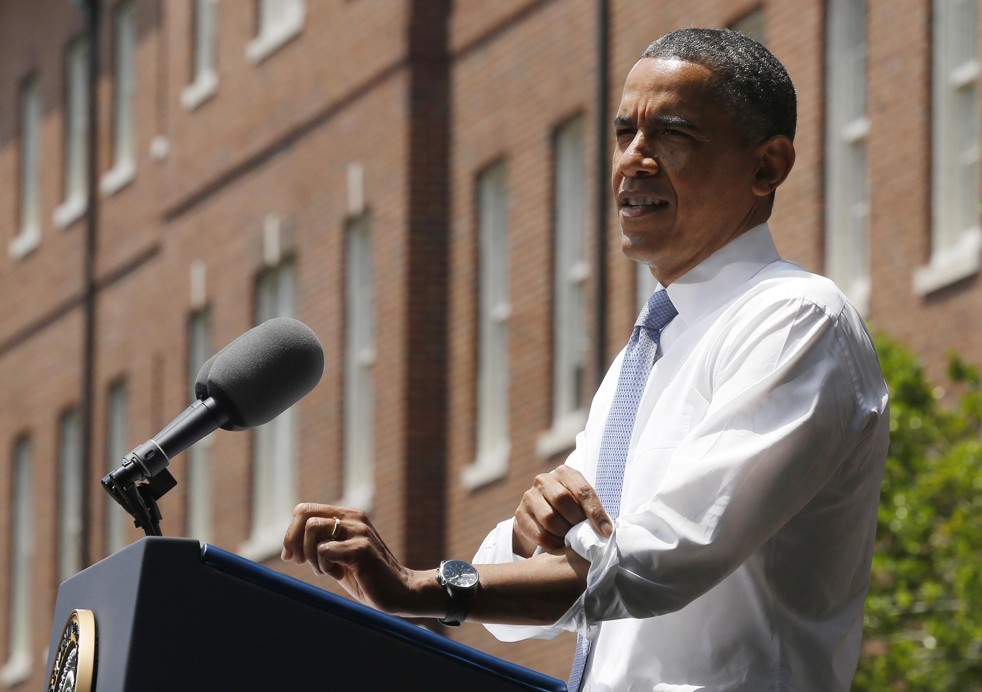 “97% of scientists, including, by the way, some who originally disputed the data, have now put that to rest.  They’ve acknowledged the planet is warming and human activity is contributing to it.”

PRESIDENT OBAMA
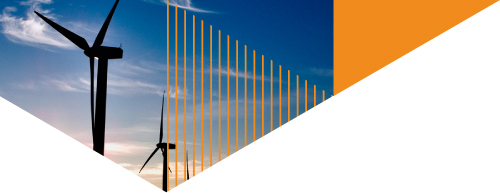 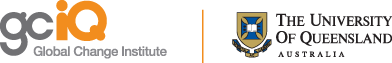 The “Consensus Gap”
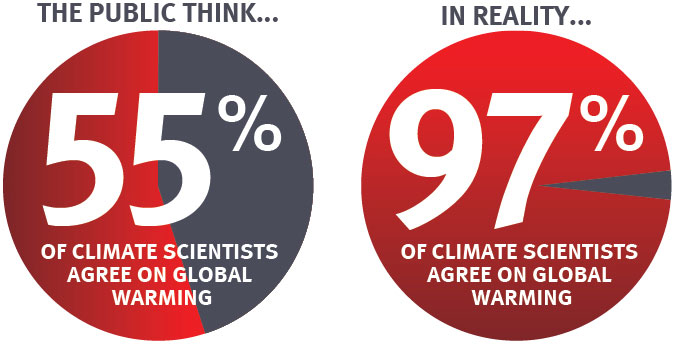 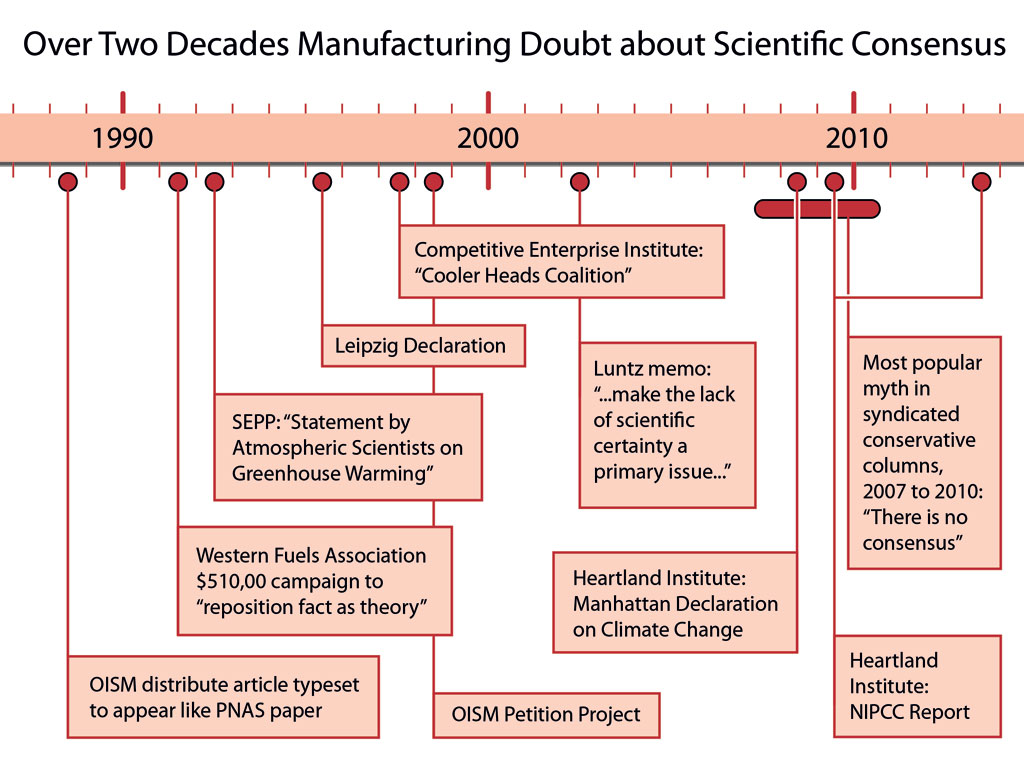 “Should the public come to believe that the scientific issues are settled, their views about global warming will change accordingly.  Therefore, you need to continue to make the lack of scientific certainty a primary issue in the debate.”
FRANK LUNTZ
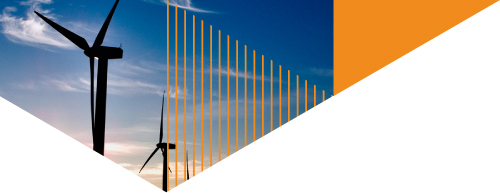 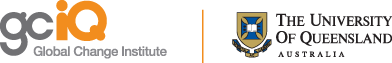 Why consensus is important
For complicated scientific topics, the public rely on expert opinion as a mental shortcut (heuristic) to form their views on the science.
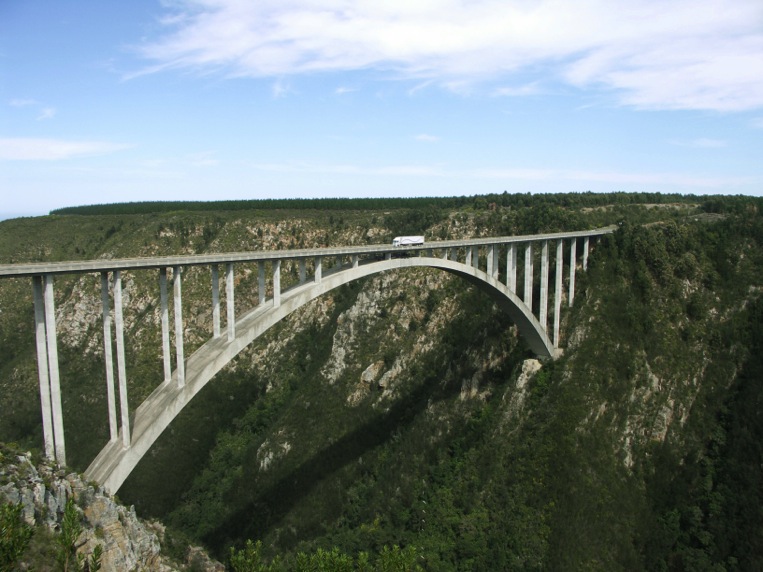 Communicating consensus isn’t about proving climate change. It’s addresses a public misconception about expert opinion.
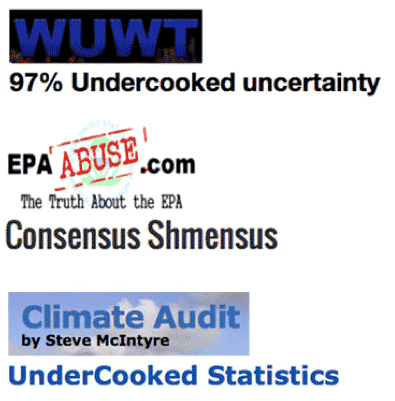 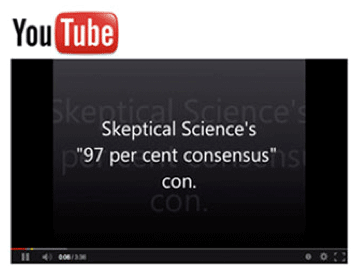 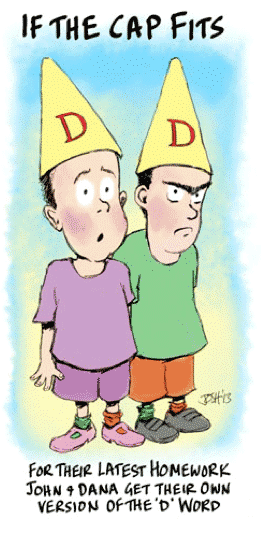 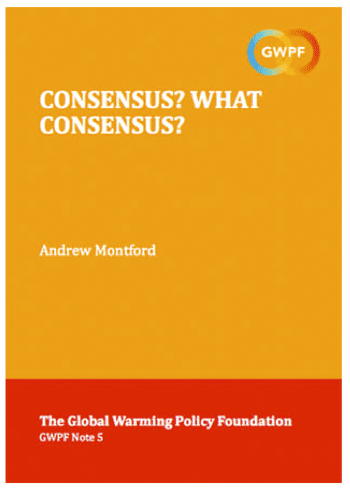 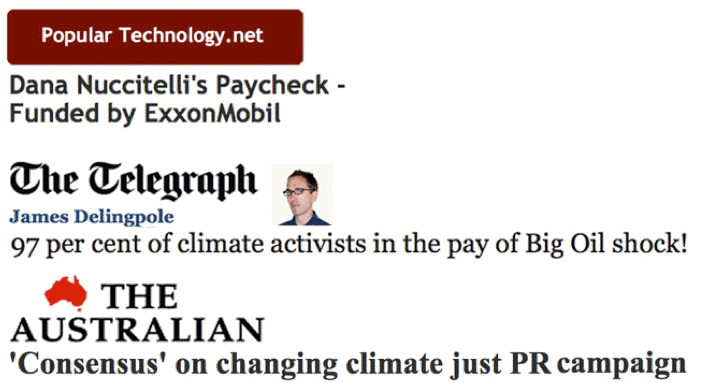 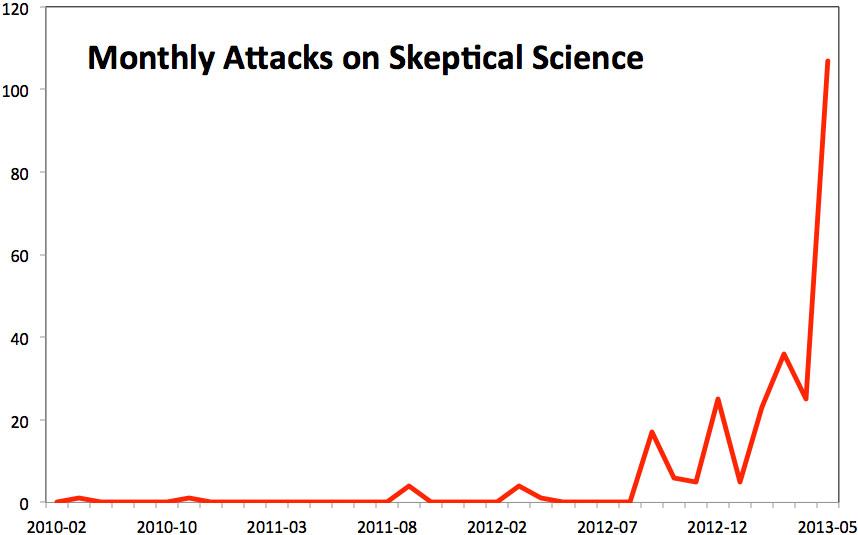 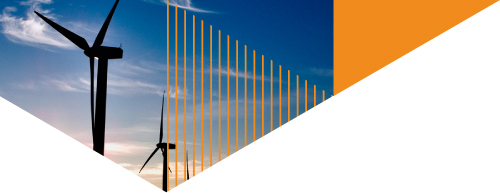 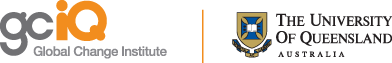 5 Techniques of Climate Science Denial
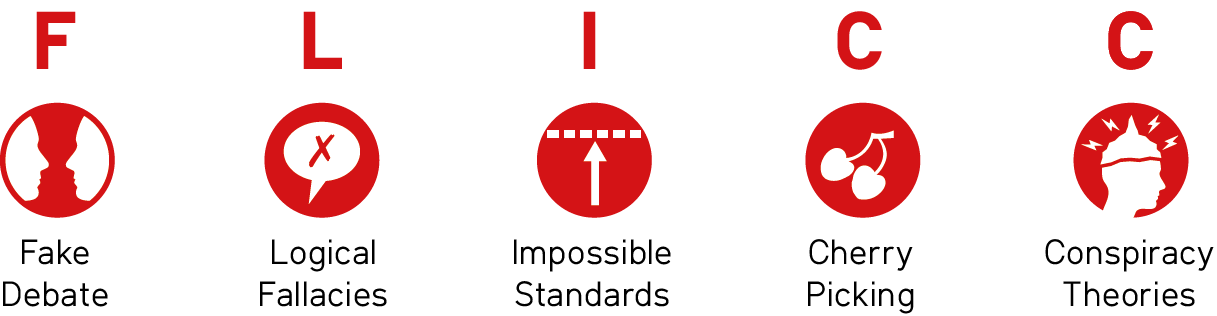 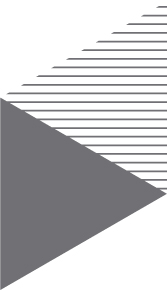 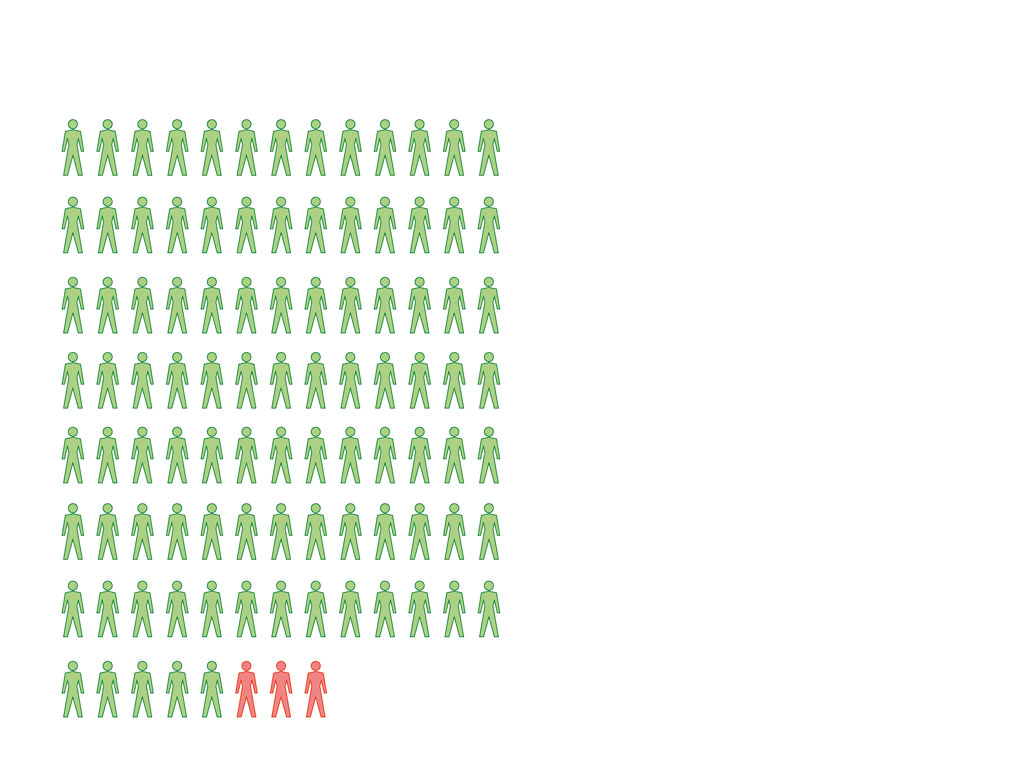 97% Consensus
Consensus
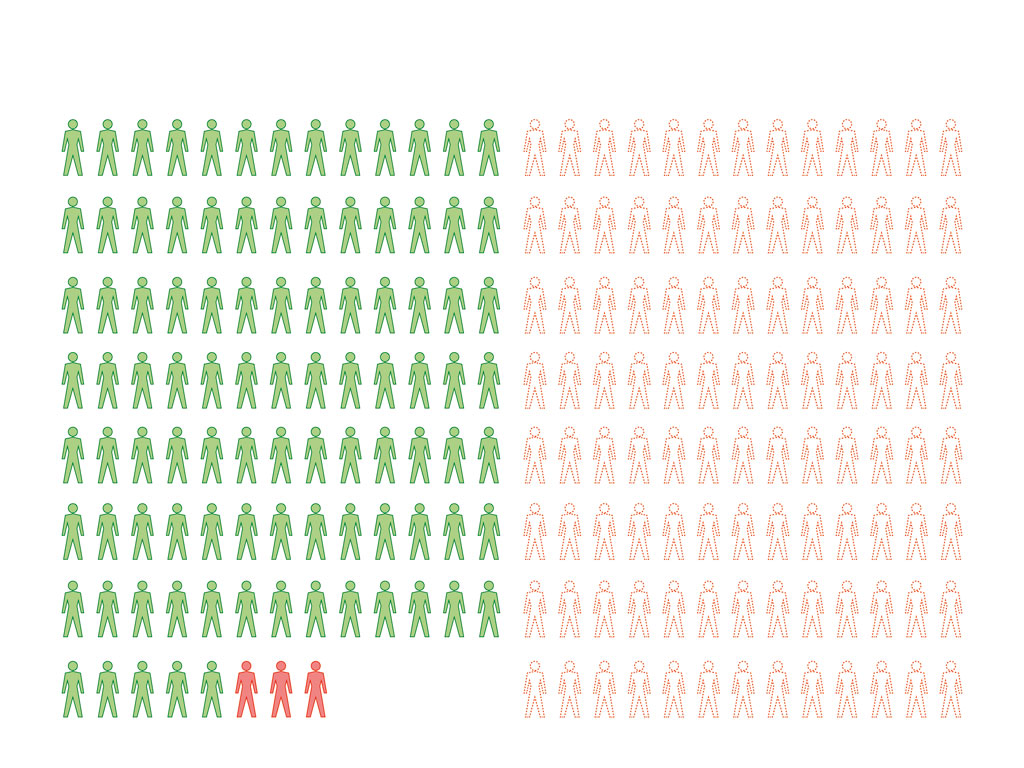 Fake Experts
Consensus
Fake Experts
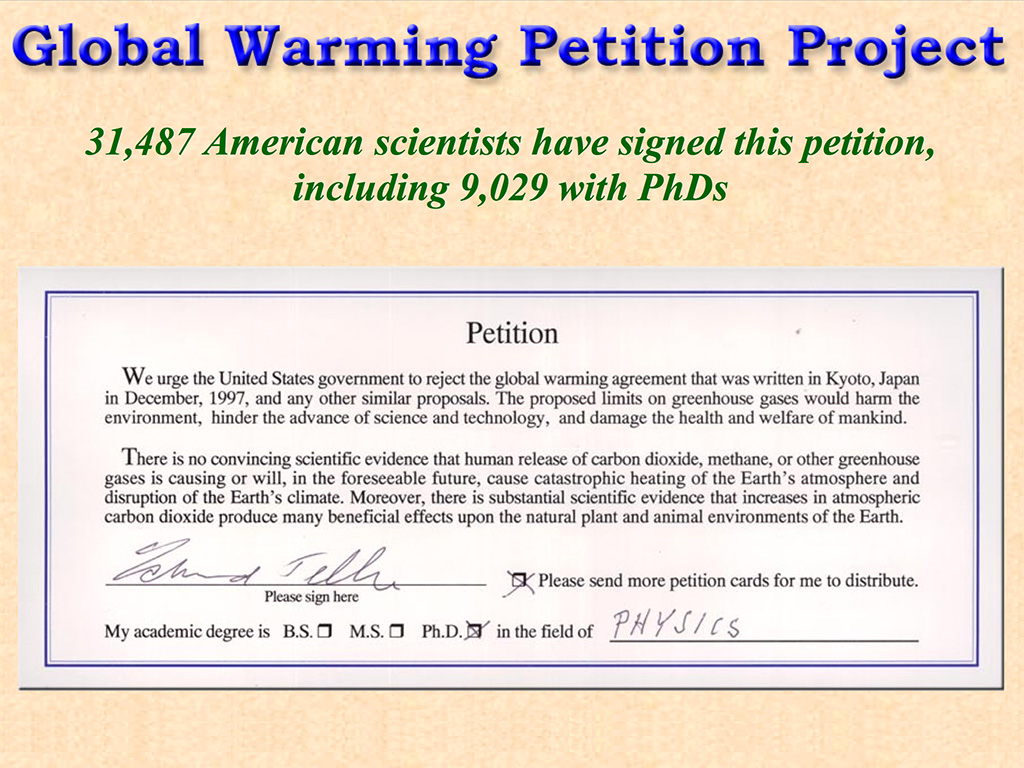 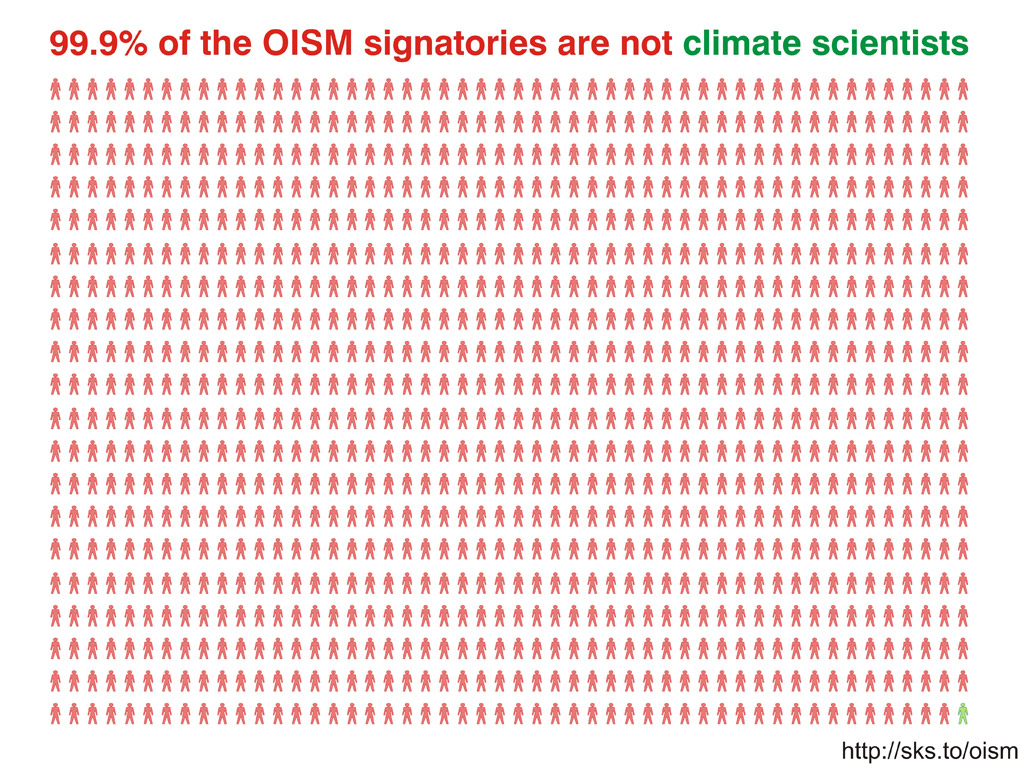 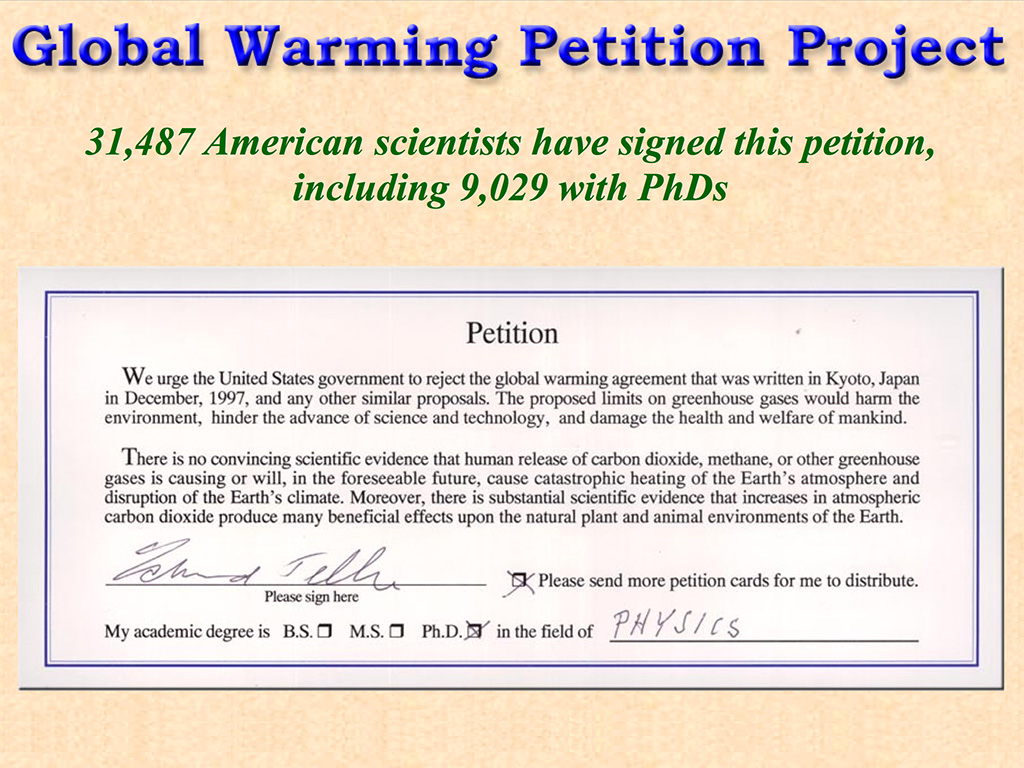 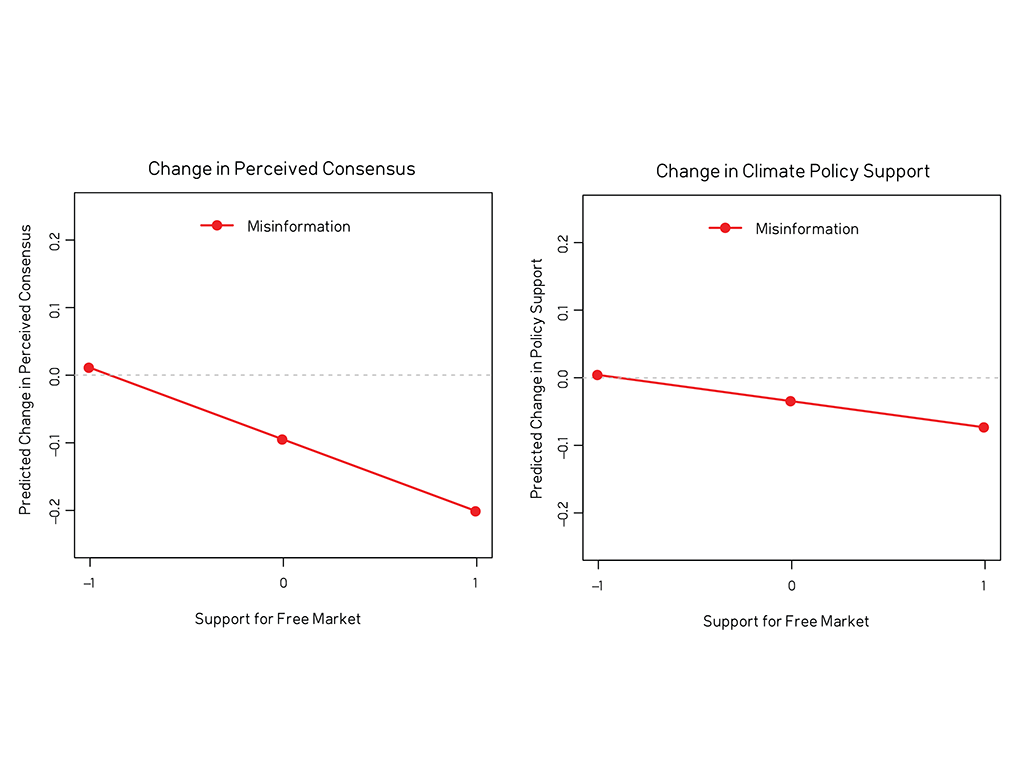 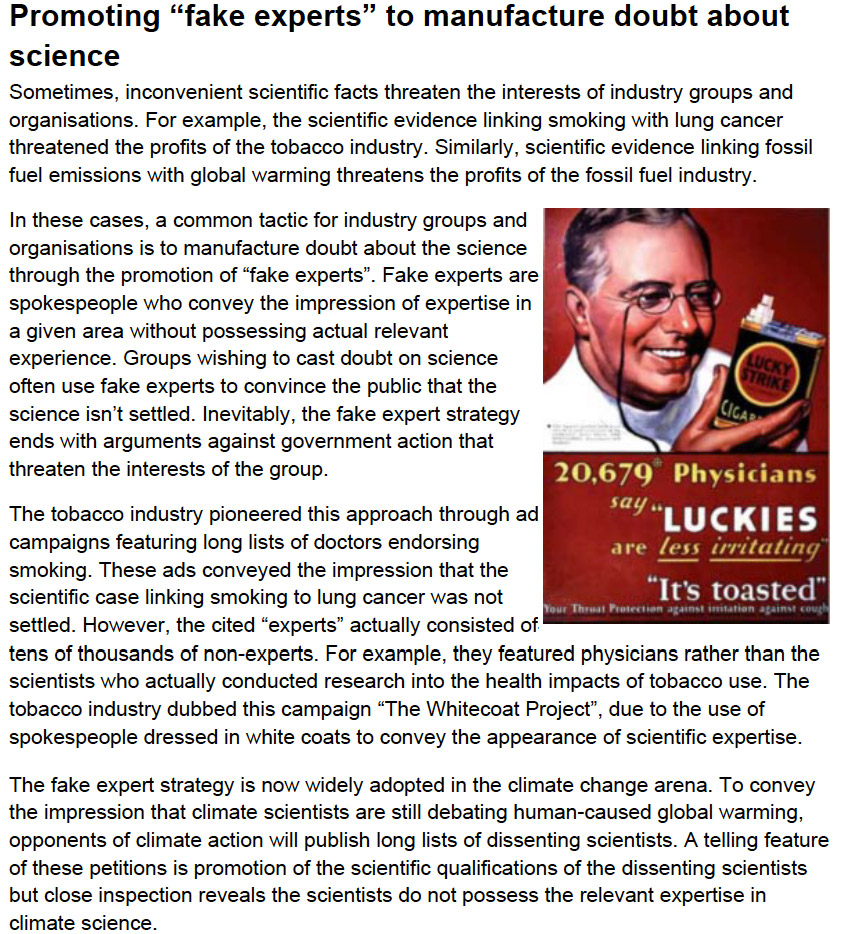 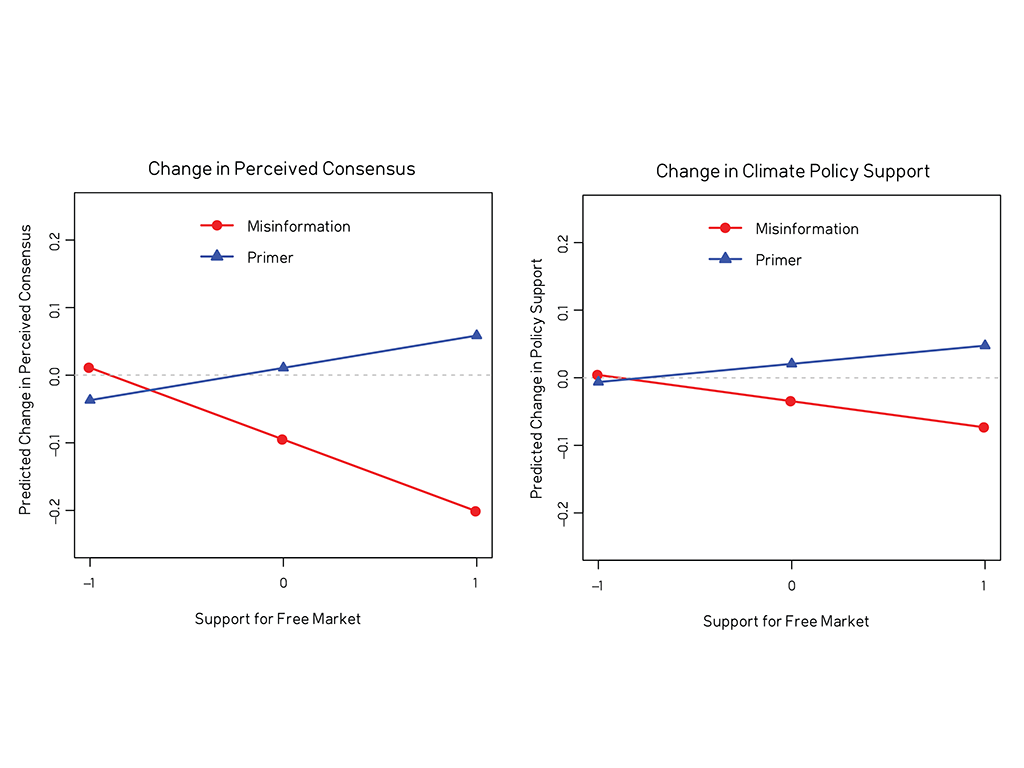 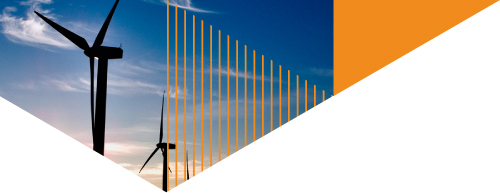 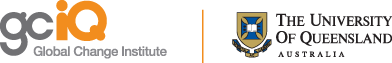 Neutralising misinformation

Explaining the techniques of science denial neutralises the influence of misinformation.
It can even cause misinformation to backfire.
Other strands of research find same result:
Inoculation Theory
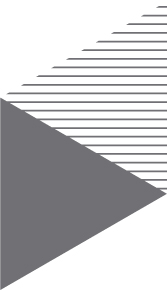 Agnotology-Based Learning.
http://sks.to/denial101x
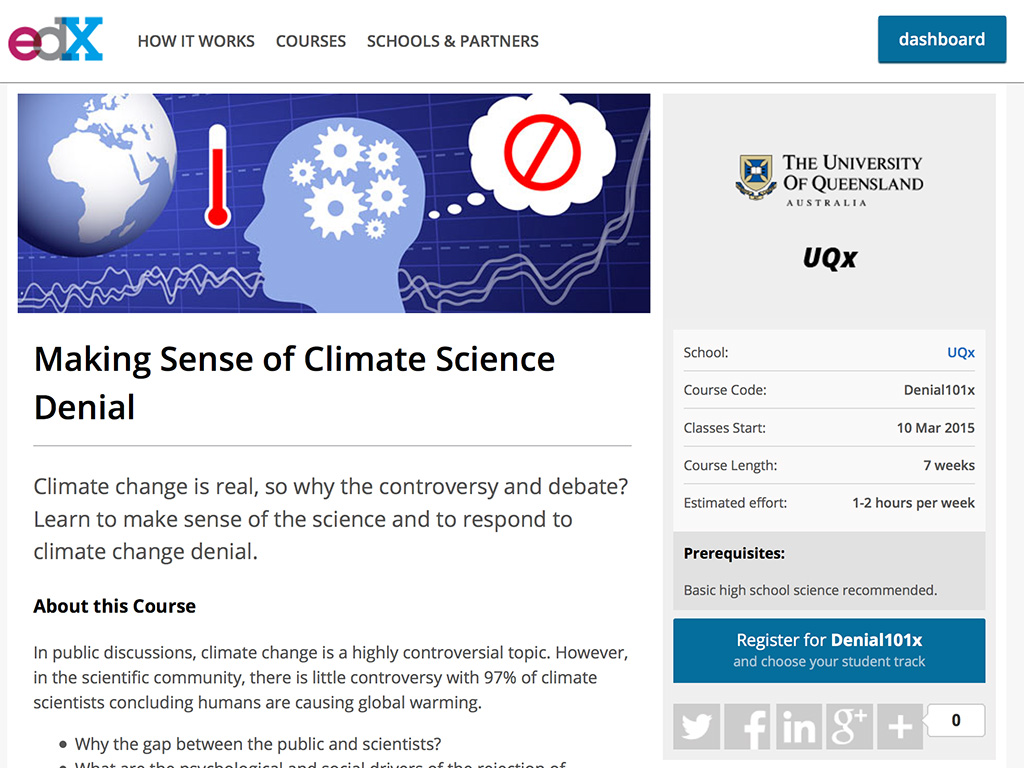 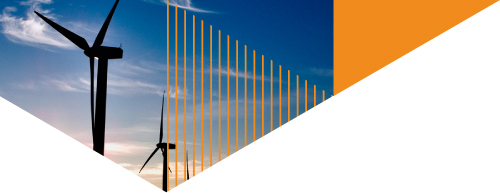 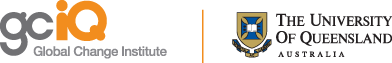 Questions?
http://skepticalscience.com
http://sks.to/iphone
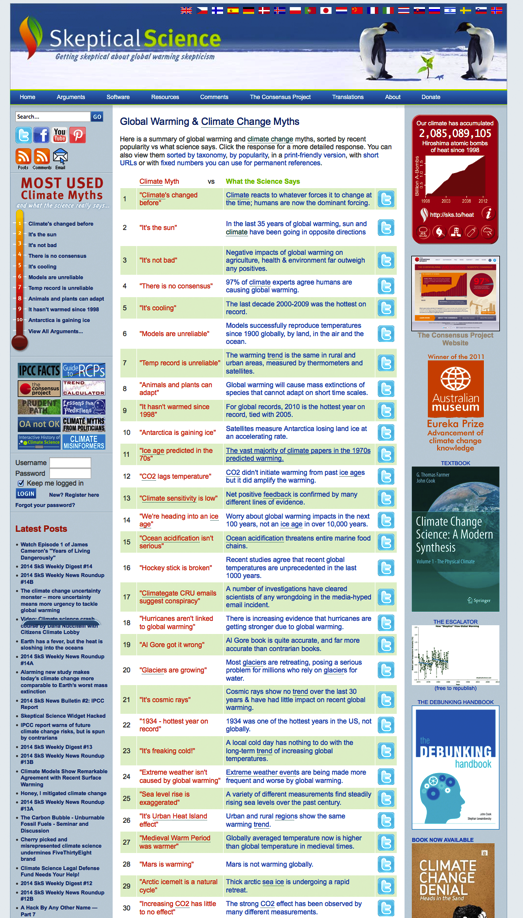 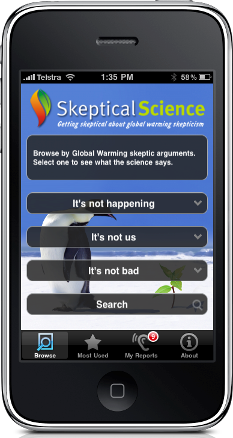 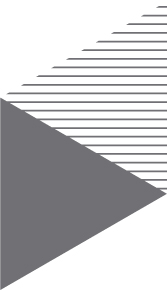 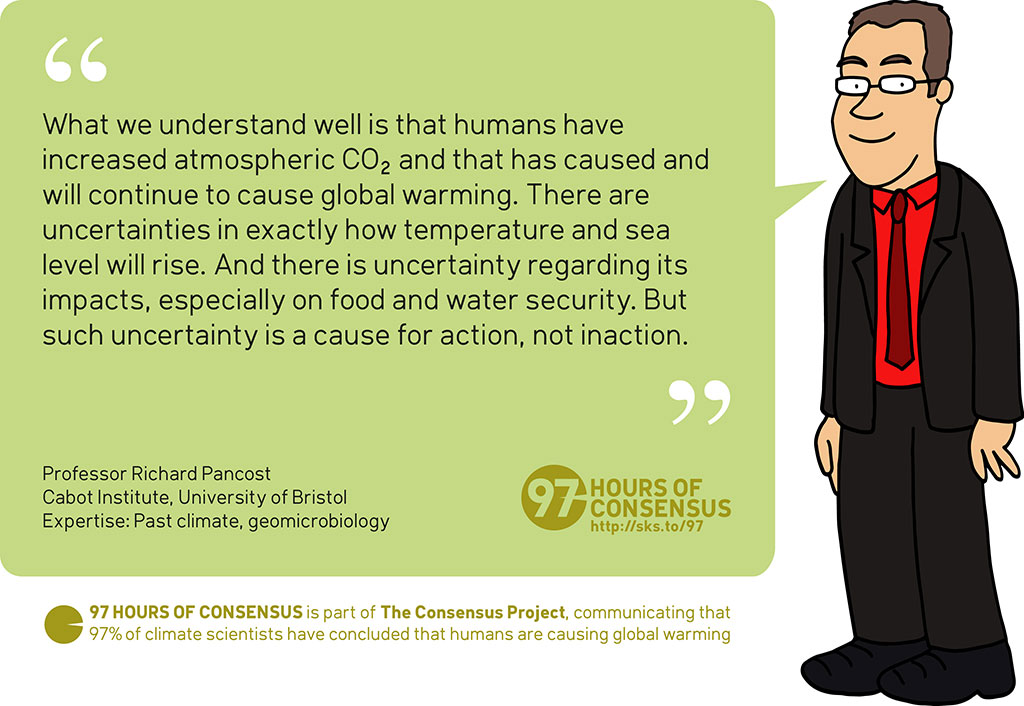